Année universitaire2019-2020Cours de Bio-statistiquespar  Abdallah Benaissa
Tests Stat. Corrélation Linéaire
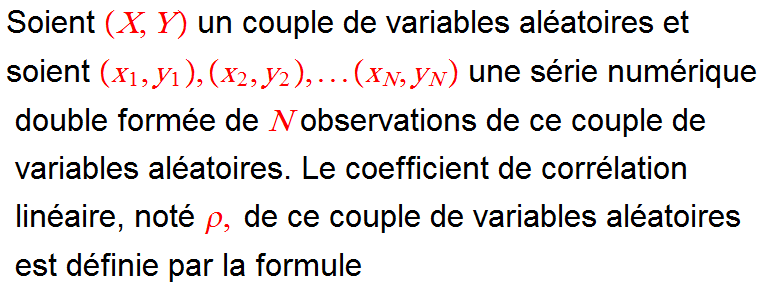 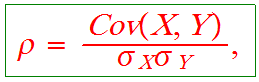 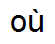 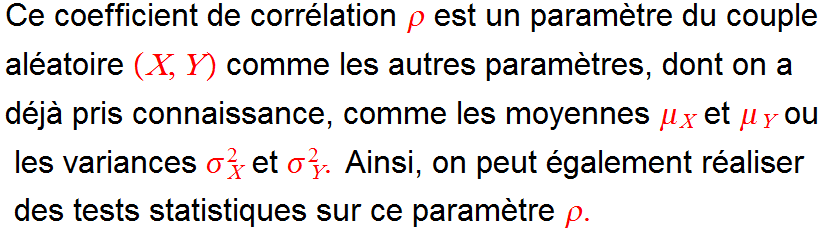 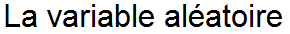 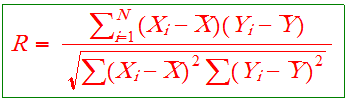 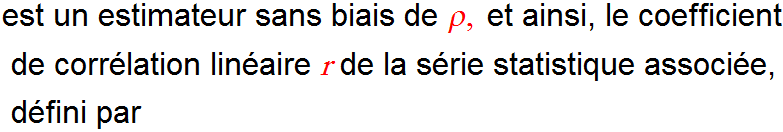 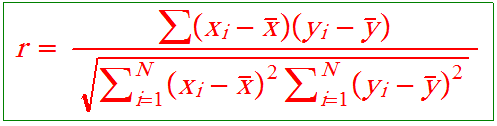 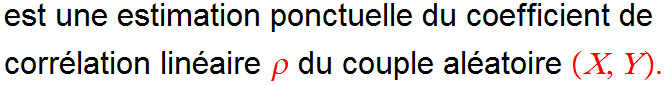 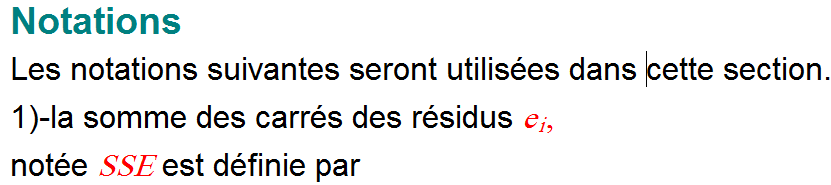 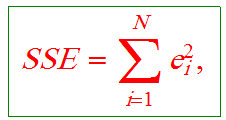 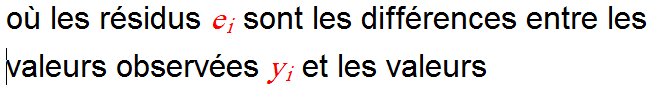 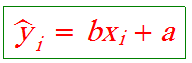 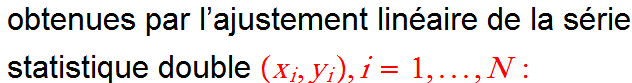 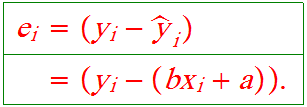 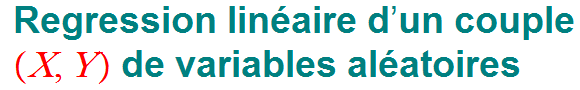 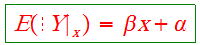 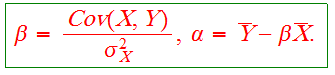 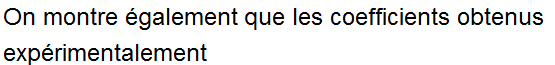 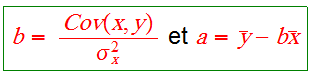 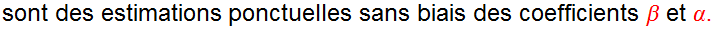 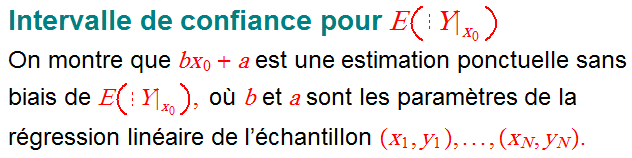 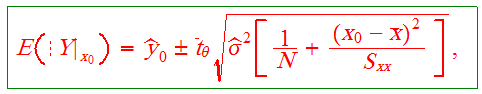 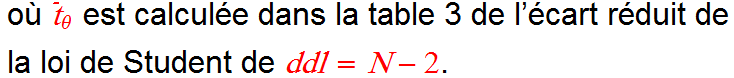 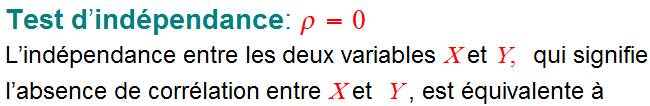 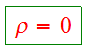 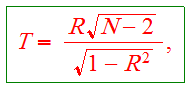 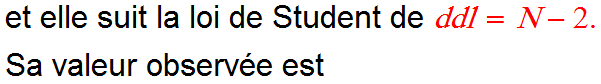 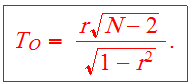 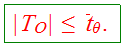 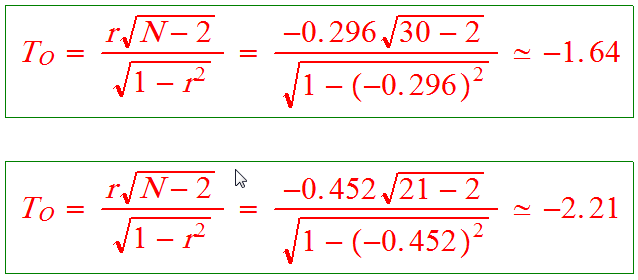 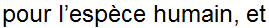 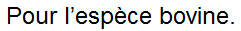 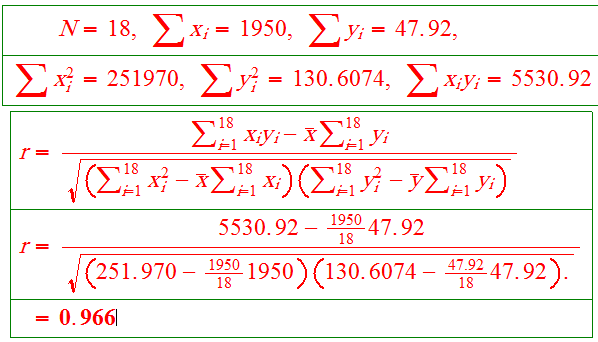 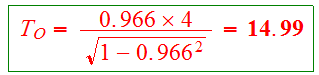 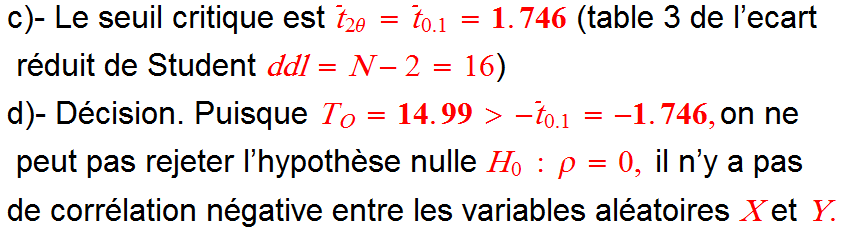 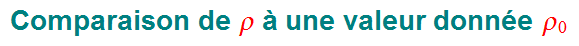 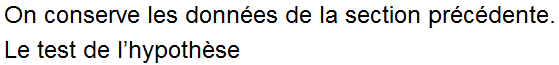 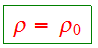 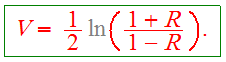 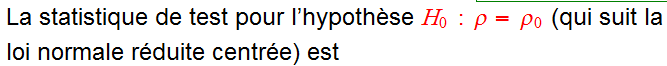 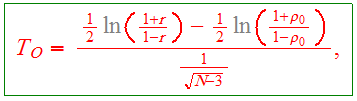 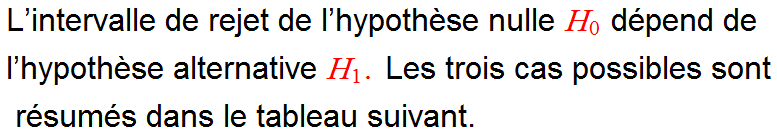 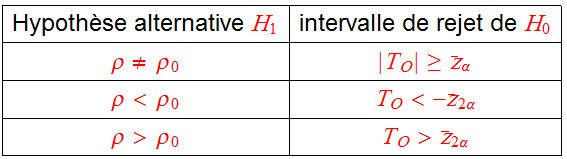 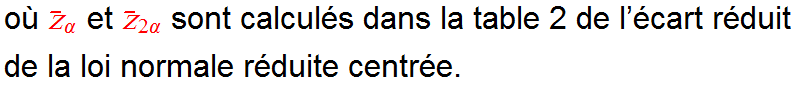 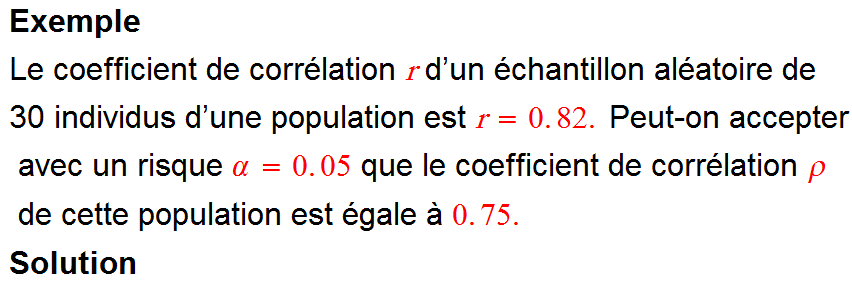 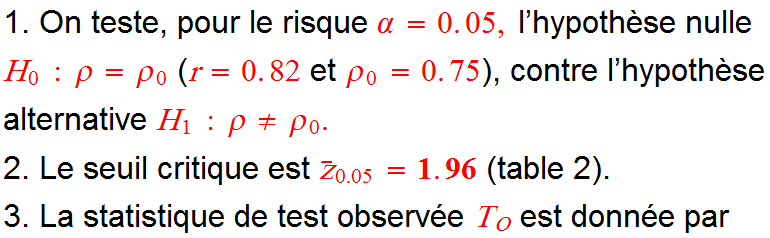 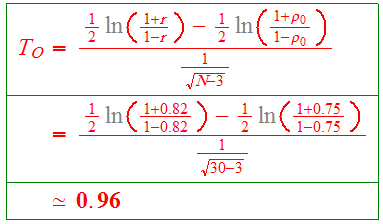 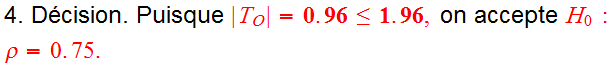 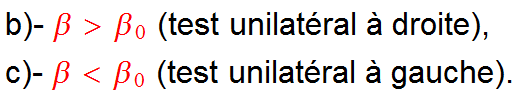 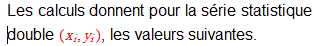 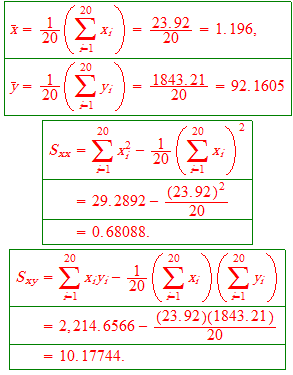 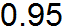 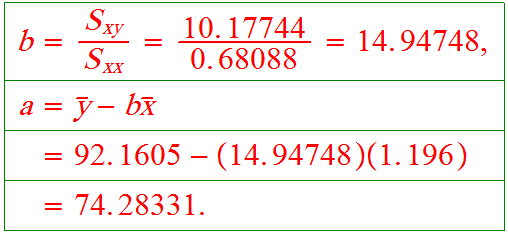 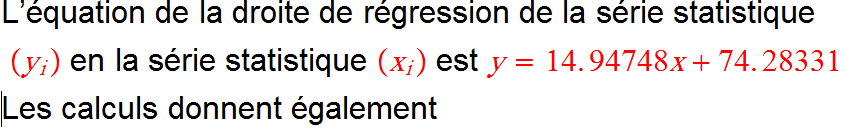 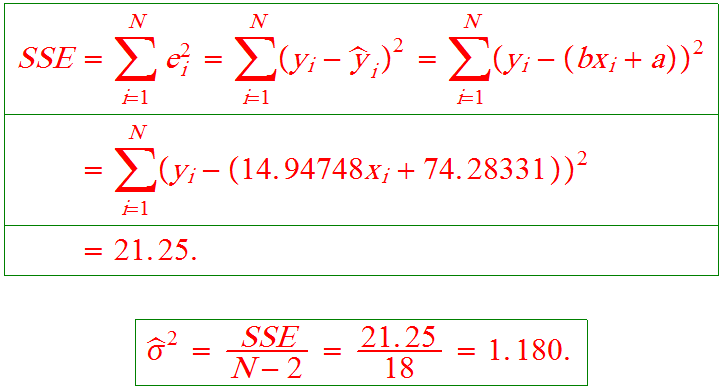 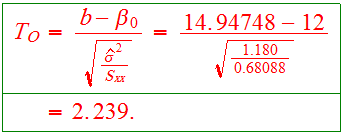 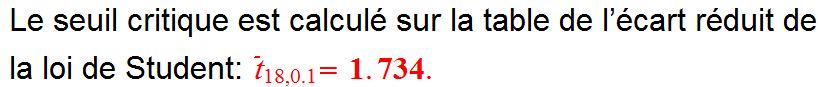 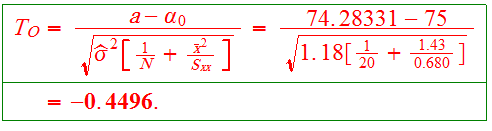 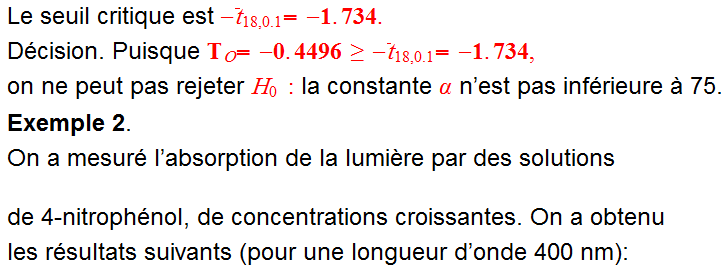 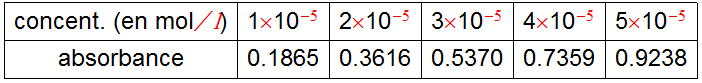 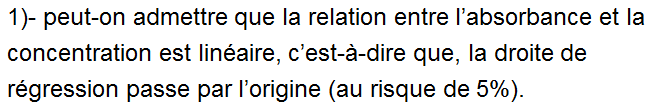 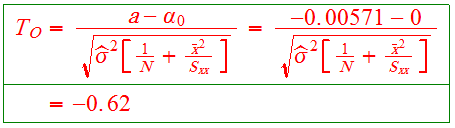 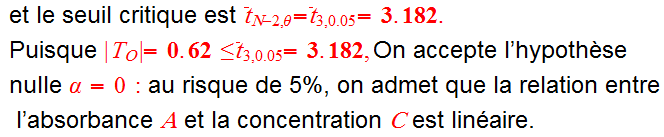 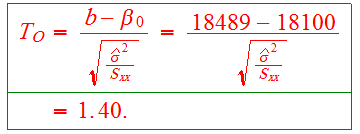 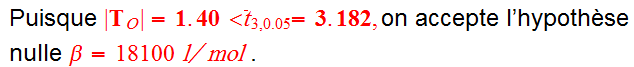